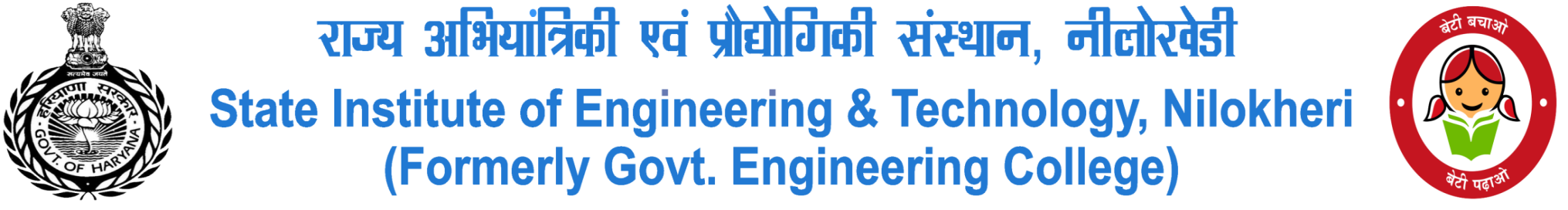 ESSENCE OF INDIAN TRADITIONAL KNOWLEDGE (MC-903A)
Unit – I (b)

Dr. Sandeep 
Assistant Professor (Guest Faculty)
Mechanical Engineering Department
Rig Vedas
Rig Vedas
The Rigveda or Rig Veda (Sanskrit: ऋग्वेद ṛgveda, from ṛc "praise"[2] and veda "knowledge") is an ancient Indian collection of Vedic Sanskrit hymns (sūktas). It is one of the four sacred canonical Hindu texts (śruti) known as the Vedas.
	The Rigveda is the oldest known Vedic Sanskrit text. Its early layers are among the oldest extant texts in any Indo-European language. The sounds and texts of the Rigveda have been orally transmitted since the 2nd millennium BCE.
Philological and linguistic evidence indicates that the bulk of the Rigveda Samhita was composed in the northwestern region of the Indian subcontinent (Rigvedic rivers), most likely between century 1500 and 1000 BCE, although a wider approximation of century 1900–1200 BCE has also been given.
The text is layered, consisting of the Samhita, Brahmanas, Aranyakas and Upanishads. The Rigveda Samhita is the core text and is a collection of 10 books (maṇḍalas) with 1,028 hymns (sūktas) in about 10,600 verses. In the eight books – Books 2 through 9 – that were composed the earliest, the hymns predominantly discuss cosmology, rites, and rituals and praise deities.
The more recent books (Books 1 and 10) in part also deal with philosophical or speculative questions, virtues such as dāna (charity) in society, questions about the origin of the universe and the nature of the divine and other metaphysical issues in their hymns.
Religion:		Hinduism
Language:	Vedic Sanskrit
Period:		1500–1000 BCE
Chapters:		10 mandalas
Verses:		10,552 mantras